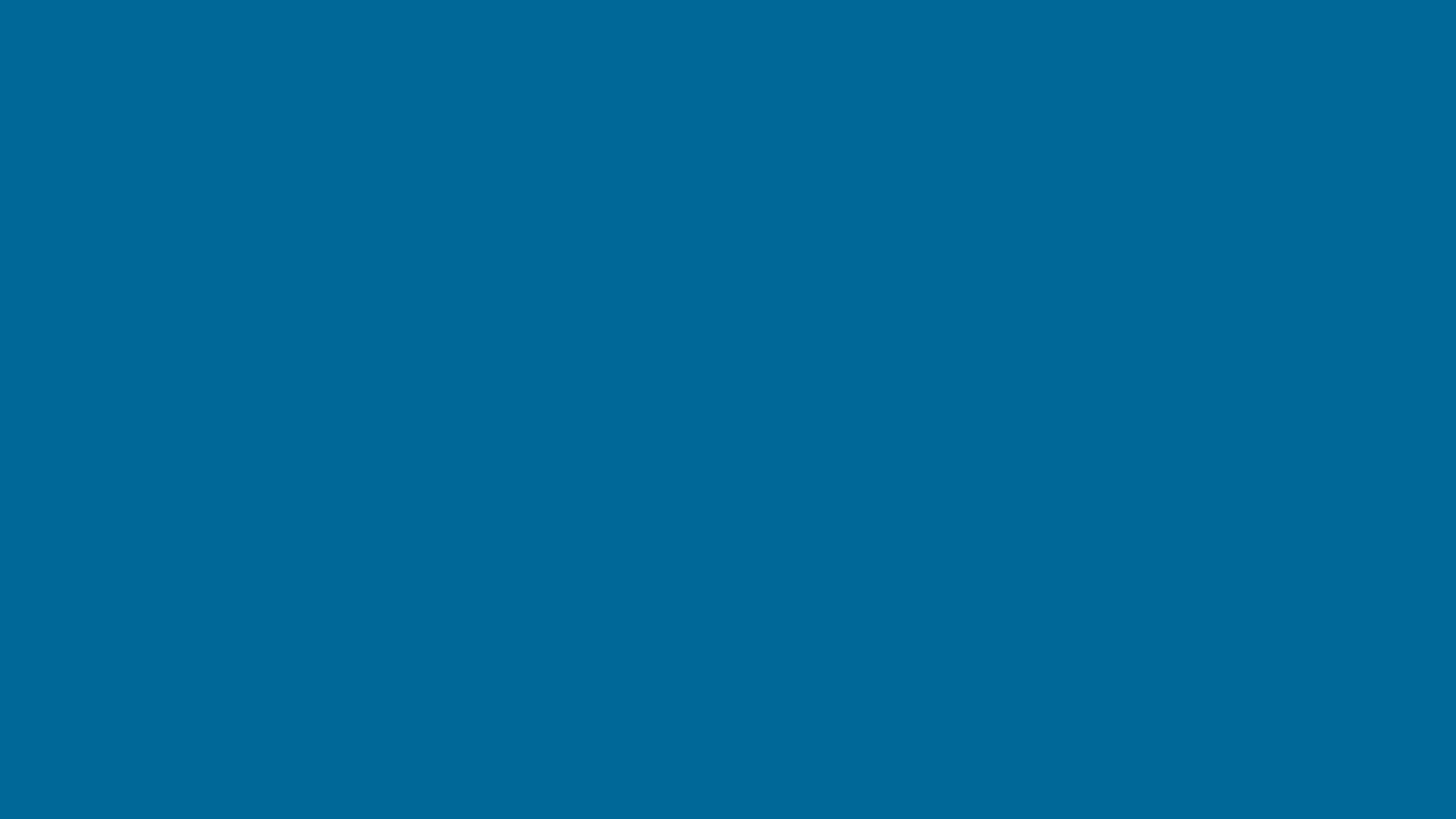 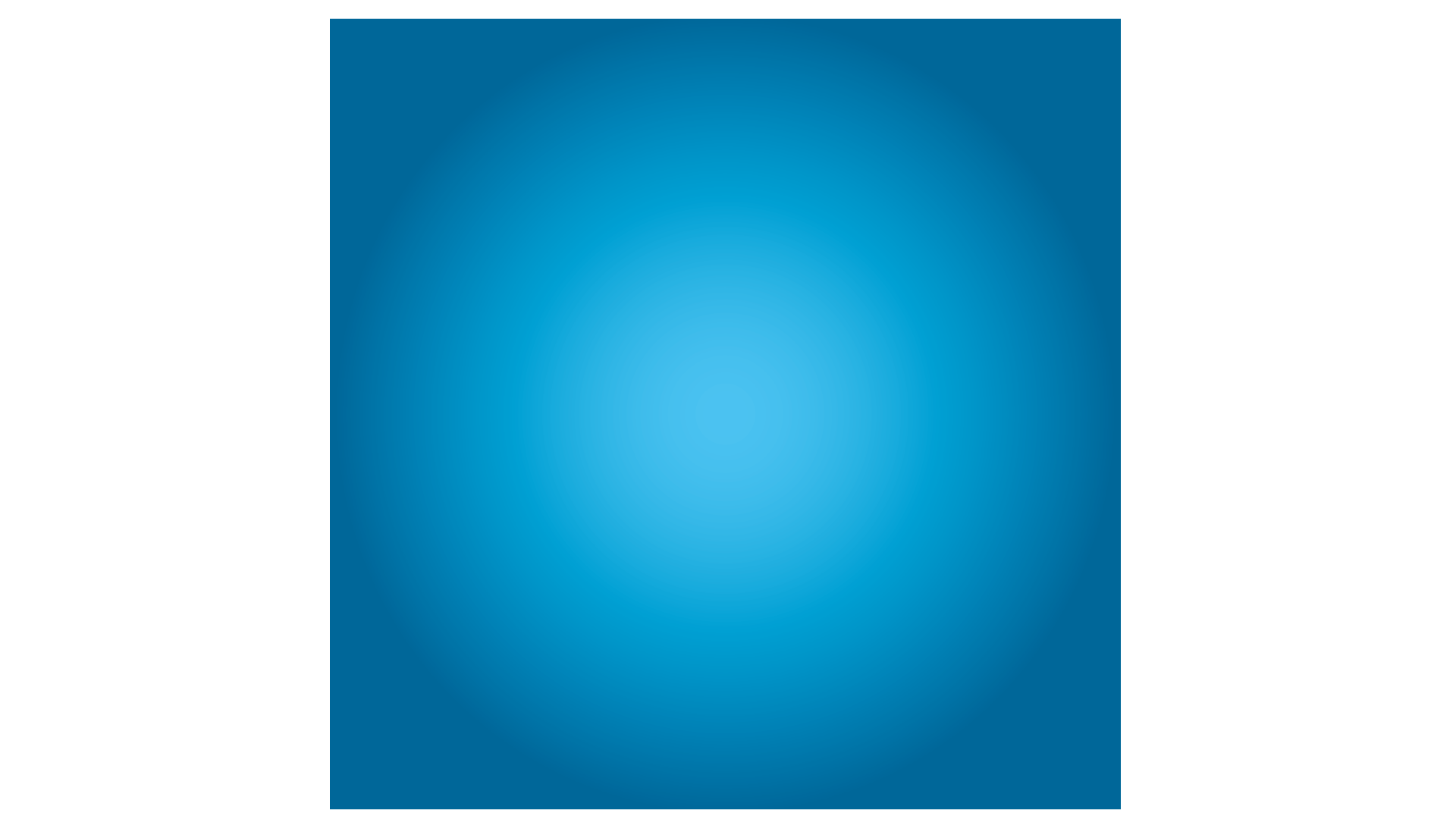 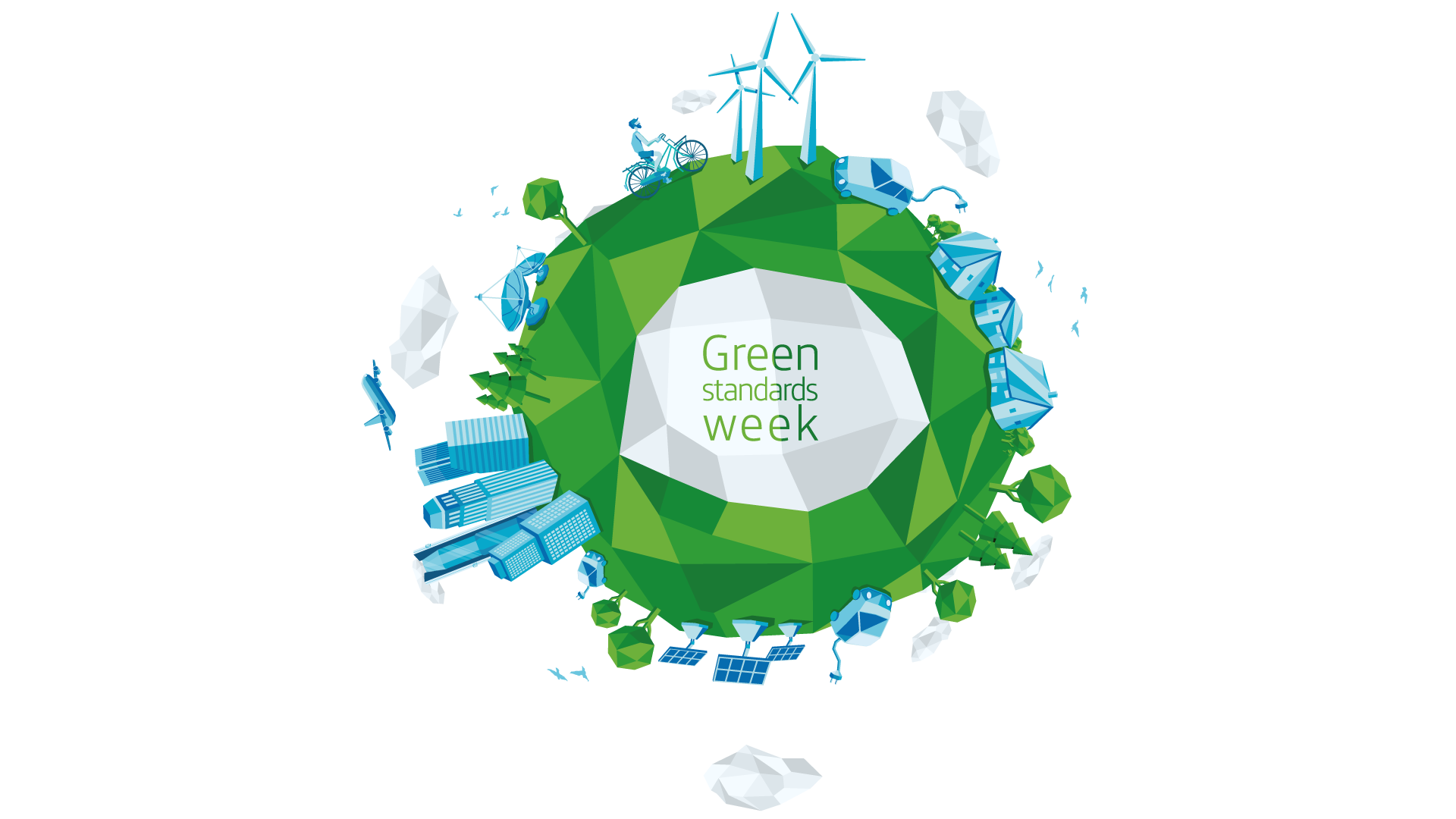 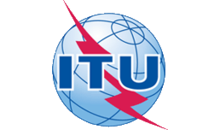 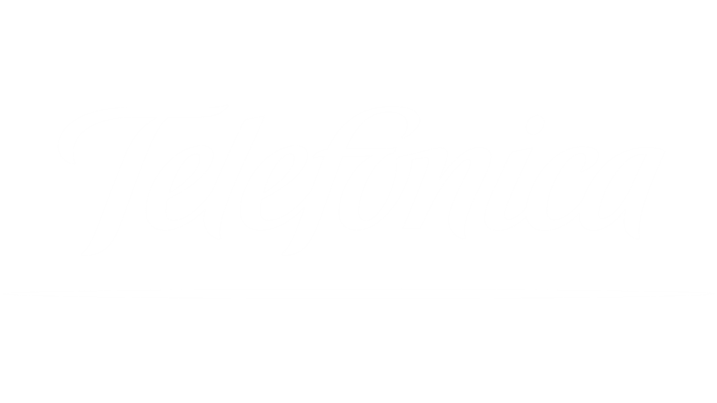 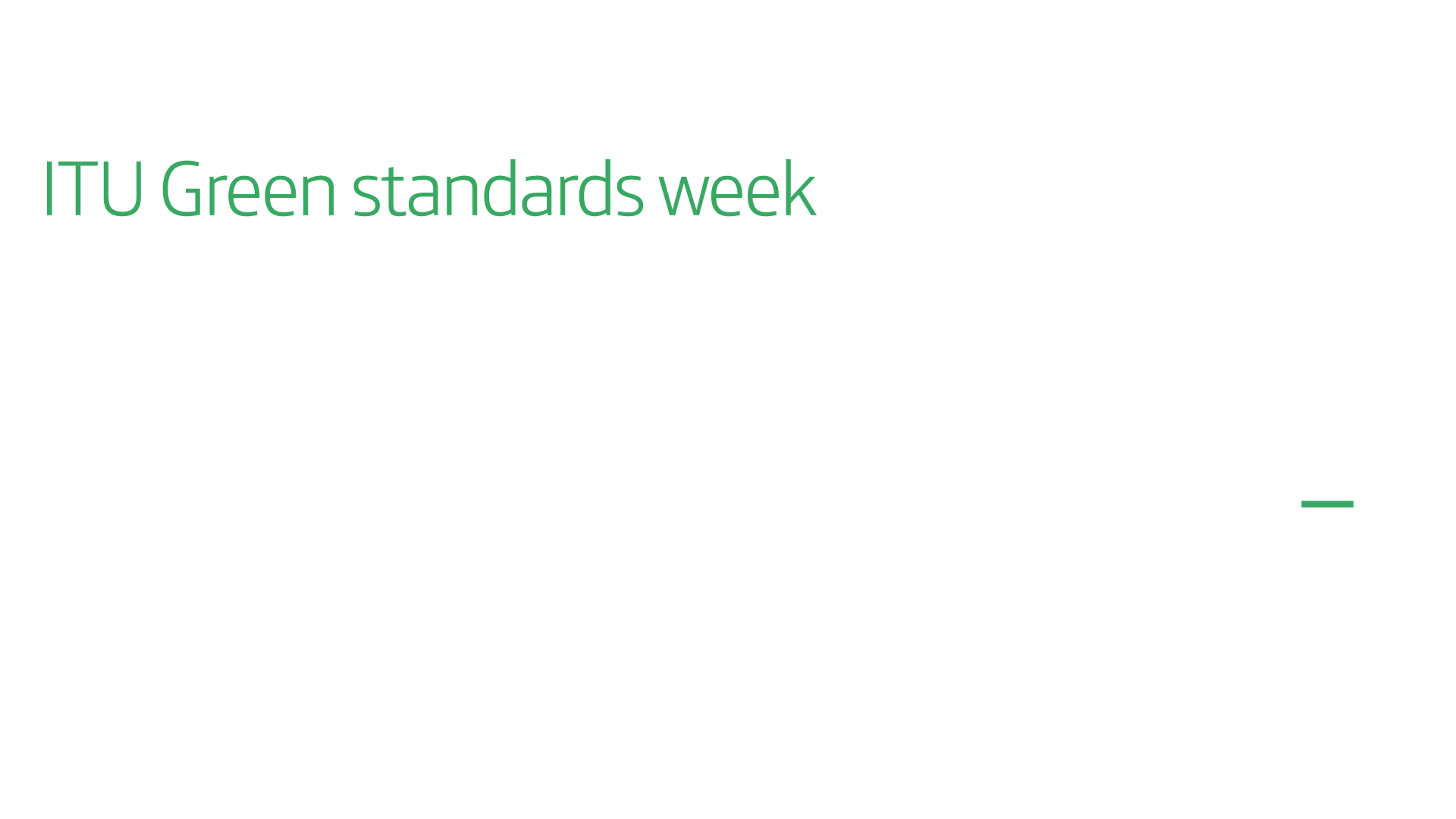 Estimates of Required Funding for Green CableDevelopment Phase
SUYAMA Masuo, FUJITSU LTD
Objective
International standardization is necessary to provide “the same utility regardless of supplier”.
    (Proposal Eng Functional Specs_Phibbs -draft_31 July 2013 to be shared with JTF_vcm1.docx)
To provide “the same utility regardless of supplier”, we would like to propose a verification test for the comparison of observation characteristics among the suppliers.
2
Copyright 2013 FUJITSU LIMITED
Development Phase of Green Cable
Sensor requirements  - Water temperature,  - 3-axis acceleration,  - Pressure
Functional and performance requirements, etc.
Finalization of 
Green Repeater Spec.
Modification of Repeater
Verification Tests- Participation of potential vendors to minimize   cost and share external fund.  - Continuous observation in a stable atmosphere 
        such as on the ocean floor.       - Comparison of obtained continuous data to 
        check the utility among the suppliers.      - Mechanical deployment check using cable ship        (Sea Trial).
Verification Tests
Development Phase
Green Cable
3
Copyright 2013 FUJITSU LIMITED
Verification Test
Configuration
Through fibers
- Three sensors are equipped
- Dummy units are to be included instead of repeater units to reduce  
	cost and fiber pairs.
Thermometer
Pressure Gauge
Fibers for the instruments
3 - Axis accelerometer
Dummy units
Power feeding conductor
Observation Instruments
Terminals
A
B
C
D
PWR
PWR
PWR
PWR
PWR
Supplier
D
Supplier
A
Supplier
B
Supplier
C
End Box
4
Copyright 2013 FUJITSU LIMITED
Testing Configuration Options
Terminal
Cable Tank
Cable ship
5
Copyright 2013 FUJITSU LIMITED
Rough Order of Magnitude
ROM for Development Cost with Sea Trial
External funding is expected.
6
Copyright 2013 FUJITSU LIMITED
Conclusion
We have proposed verification test and shown ROM for Green Cable development phase.
The following conditions shall be specified for more accurate cost estimate.
Green Repeater Spec. - Sensors - Function and performance
Development Process - Requirements for the modification - Verification tests;  Items, How to perform, etc.
7
Copyright 2013 FUJITSU LIMITED
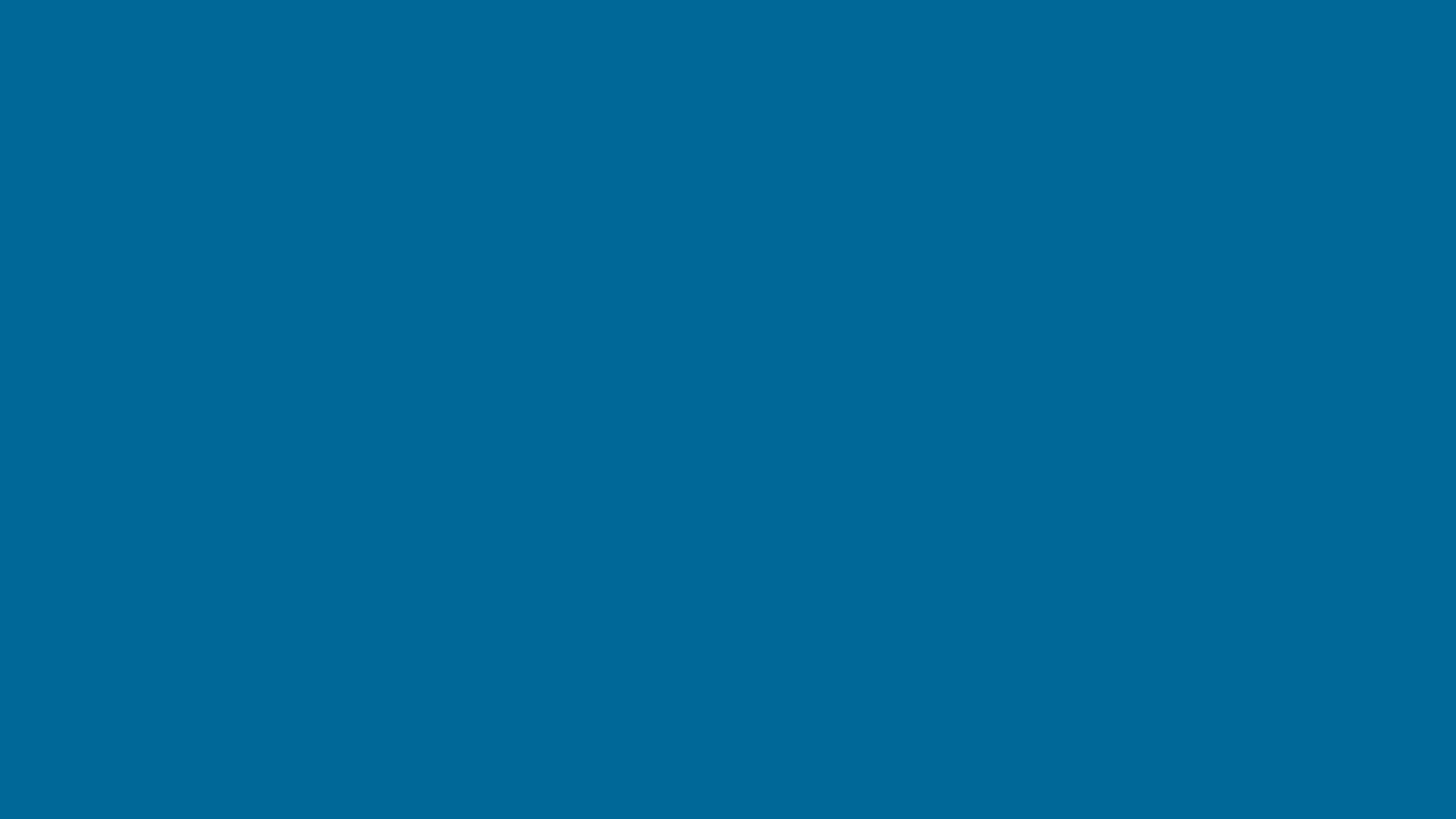 Thank you
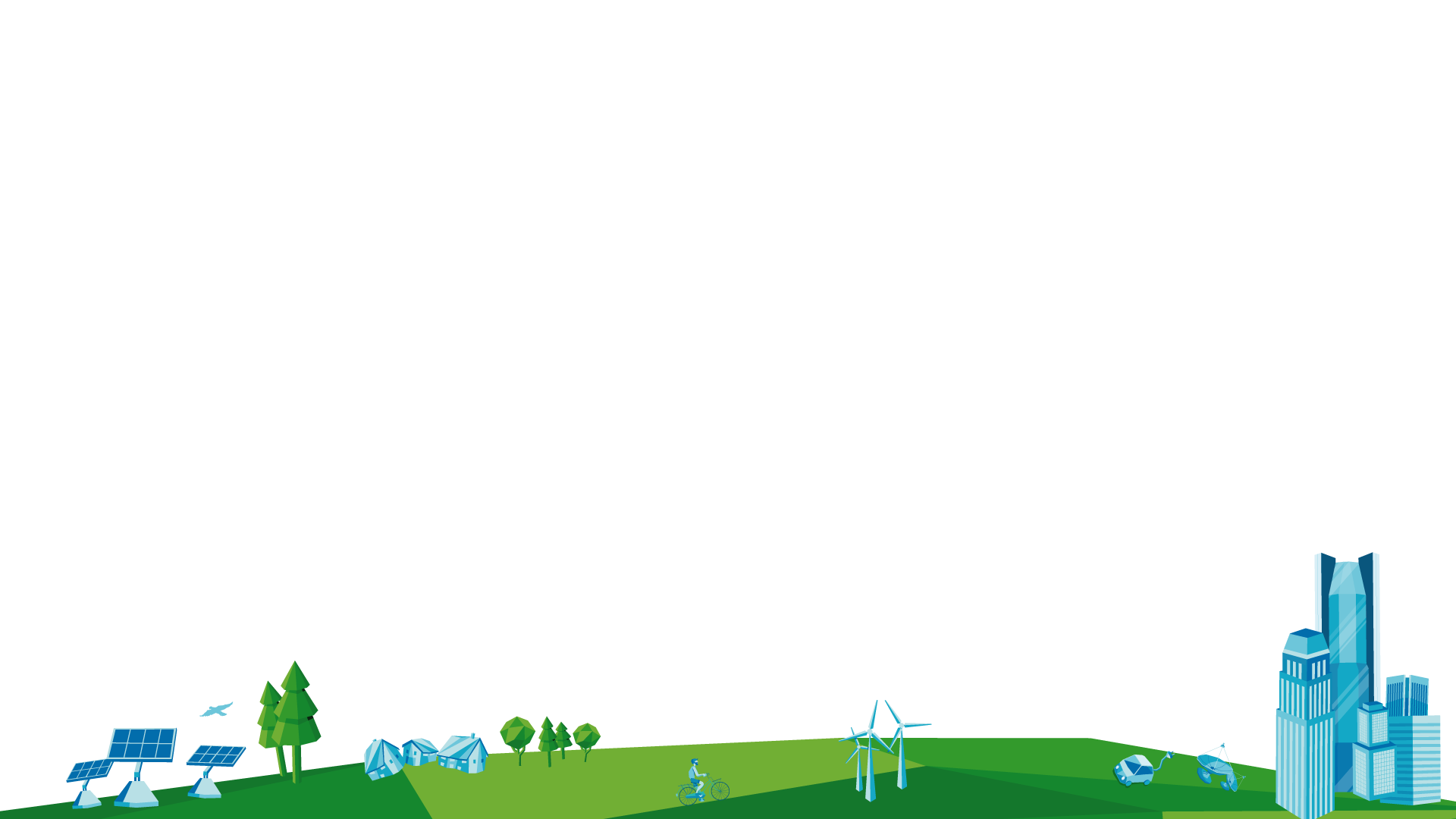